When the day just isn’t going right for you …
What can you do?
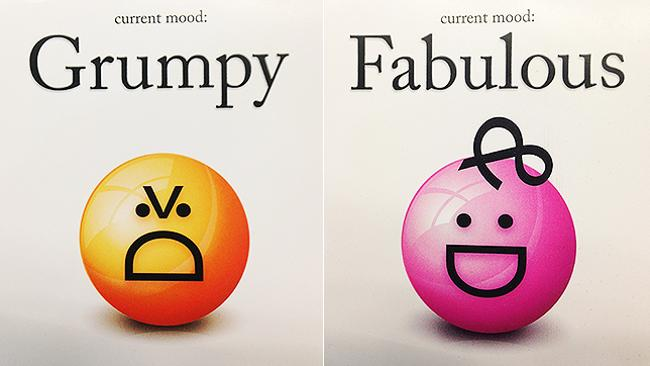 Make the day better by …
Remembering your gratitude list
Doing an act of kindness.  It doesn’t have to be huge.  You could tell a friend how great they are.  You could help someone with their homework.  You could offer someone a lift home.  What could you do?  Could this count as community service and go into your passport folder?
Eating chocolate – a scientifically proven lift (but it has to be 70% cocoa).
Make the day better by …
Listening to music that lifts your mood.
Create a happy play list that you can tune into whenever things get too much.
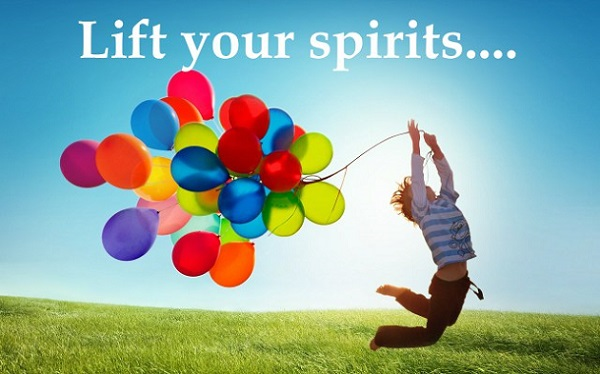